College Admissions: Truths & Trends
Presented by Jennifer Etscorn & Gracie Mazanec
  Bishop Moore Catholic College & Career  Team
KNOWLEDGE IS POWER
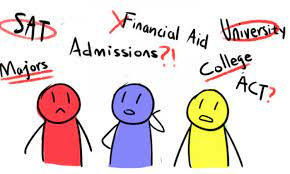 A Look At College Admissions Trends
Increase In Number Of Applications- Including ED & EA

Test Optional Admissions: Understanding What That Means

More Students Deferred & Put On Waitlists

Changing Admissions Rate- Do your Research!
A Look At Present Day College Admissions
What Is “Yield”?

Some strategies that colleges have implemented to help predict yield as application numbers rise:

*	The addition of Early Decision & Early Action deadlines

* 	The creation of alternate pathways (spring/summer starts, 
	semester abroad, alternate campuses, direct connect)

*	Switching from holistic approach to quantitative
What Test Optional Really Means
Submit test scores if they positively reflect capabilities. (Scores should fall in or above the 50th percentile of the prior year’s accepted students’ scores.)

In true test optional admissions, colleges consider other aspects if there are no test scores (transcript, class rigor, extracurriculars, recommendations & supplemental essays-)
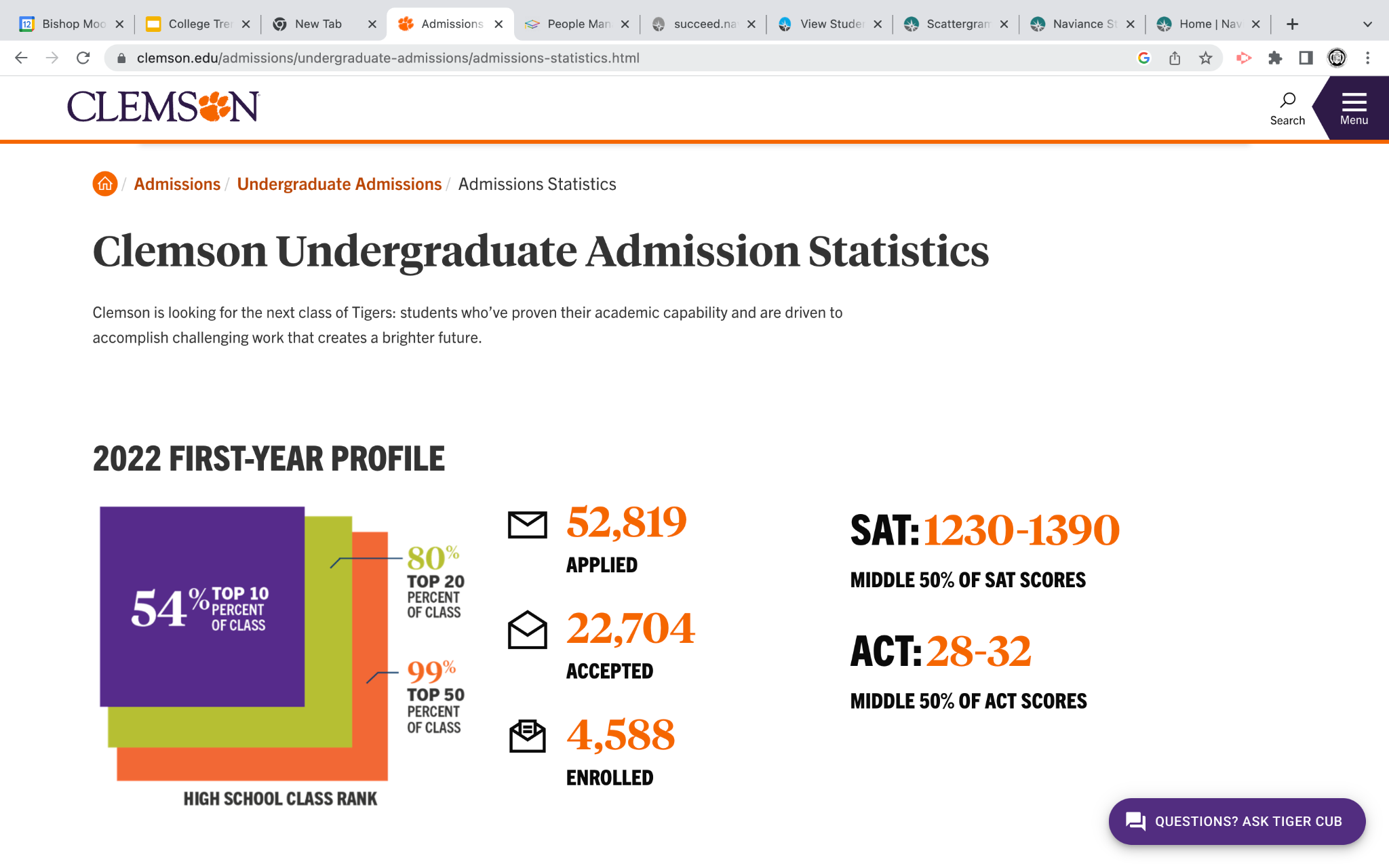 Examples of Freshman Class Profiles
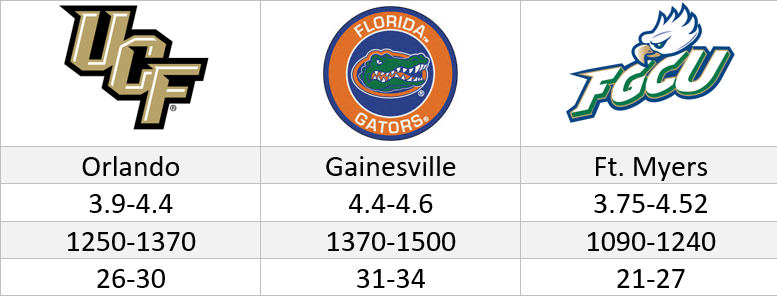 What Test Optional Really Means
“Test blind” colleges will not consider test scores in admissions.


Strong test scores carry weight- especially at more selective colleges!
Advantages of Test Scores At Highly Selective Schools
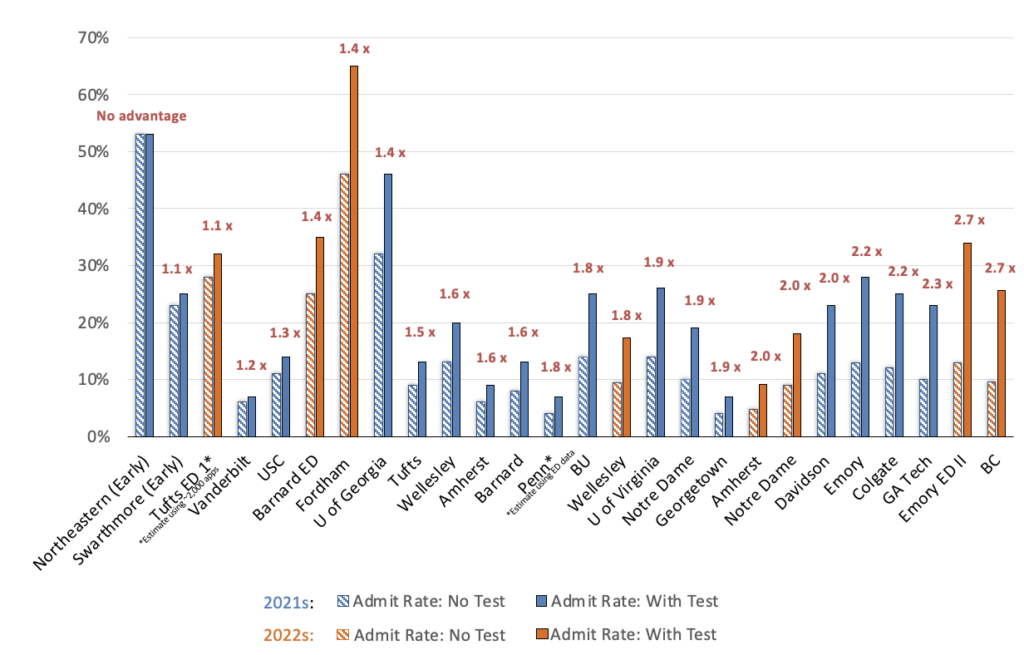 Deferrals & Wait Lists
Early admissions outcomes: admitted, denied, or deferred to Regular Admission

Students not admitted or denied under Regular Action may be offered a spot on the wait list. (The Common Data Set provides information about how schools utilize their wait lists.)

If applying Early Decision or Early Decision 2, be strategic!
The Change In Admissions Rates
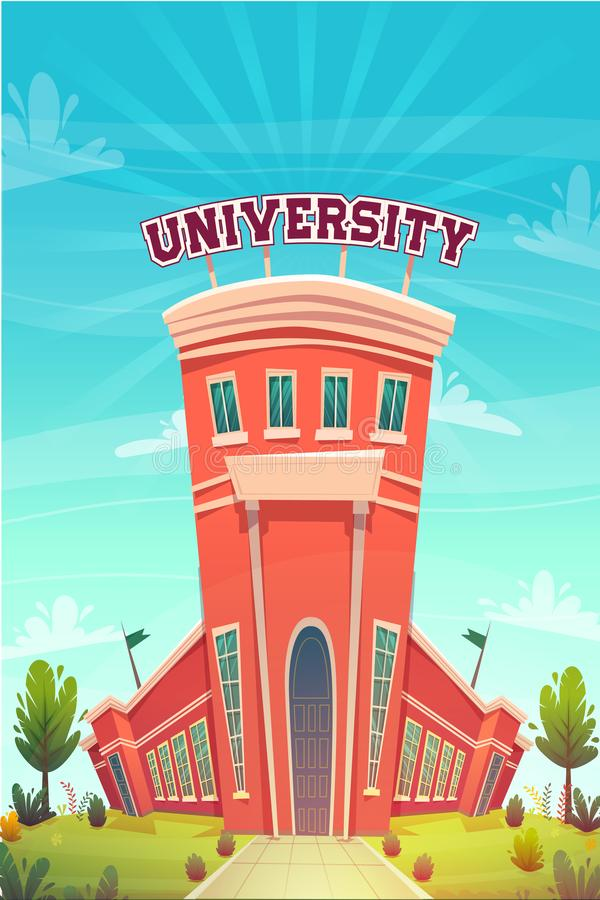 Times have changed-  so have admissions statistics! 

Do your research to uncover what schools
prioritize in an applicant.

Use current information (provided in a college’s
“Freshman Profile” or in Naviance) to 
access information on prior years’ admissions.
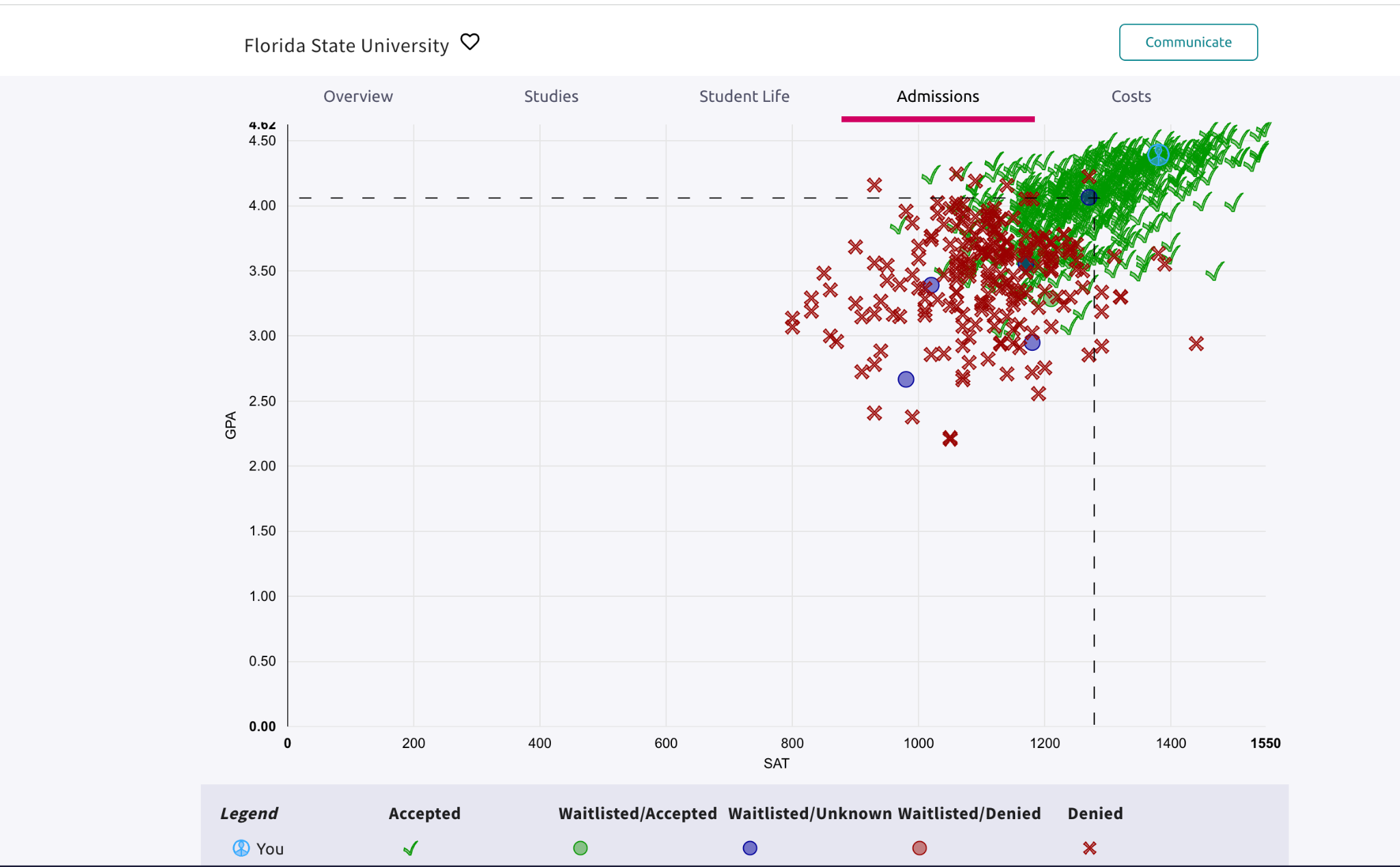 Advice for Underclassmen
Keep grades strong
Choose meaningful commitments
3.	Show dedicated participation & continuity in activities
4.	Make a testing plan 
5.   Celebrate differences
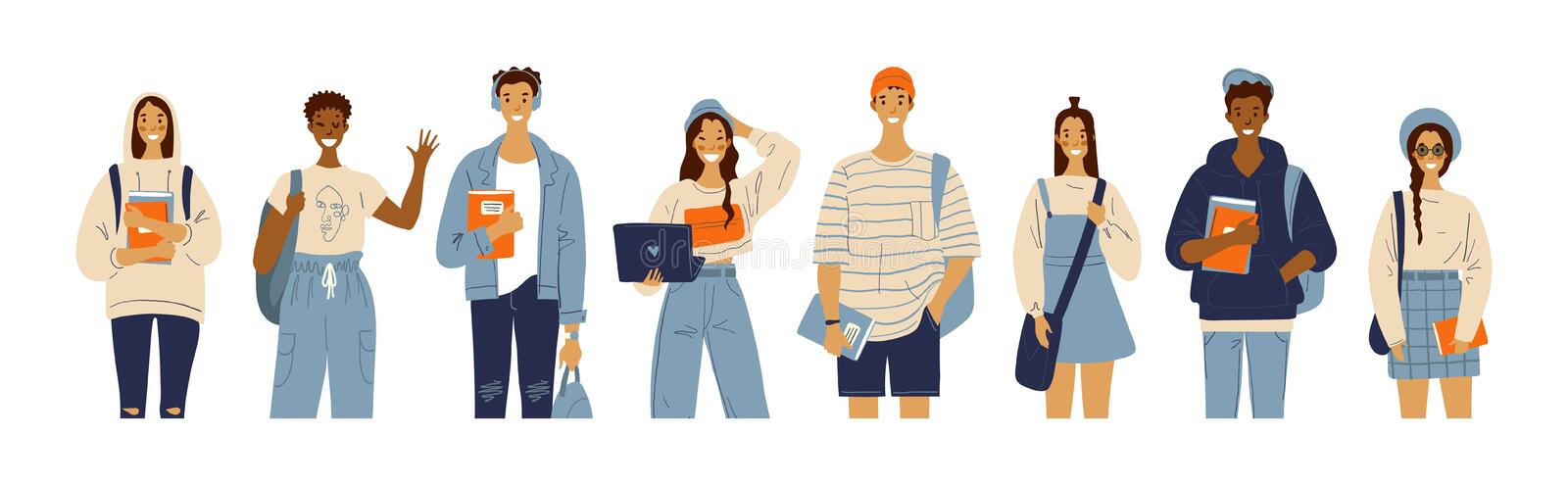 Tips for Successful Admissions Outcomes
Build a BALANCED list.

2.	Keep an open mind and consider “fit” over rankings or reputations. 
Seek out a few schools with higher admit  rates that have special 
programs in your student’s area of interest.

3. 	Quality applications and strong essays take time!

4.     Research. Check out college websites. Attend a College Fair. Visit 
college campuses to get a true sense of a school and to demonstrate
interest.
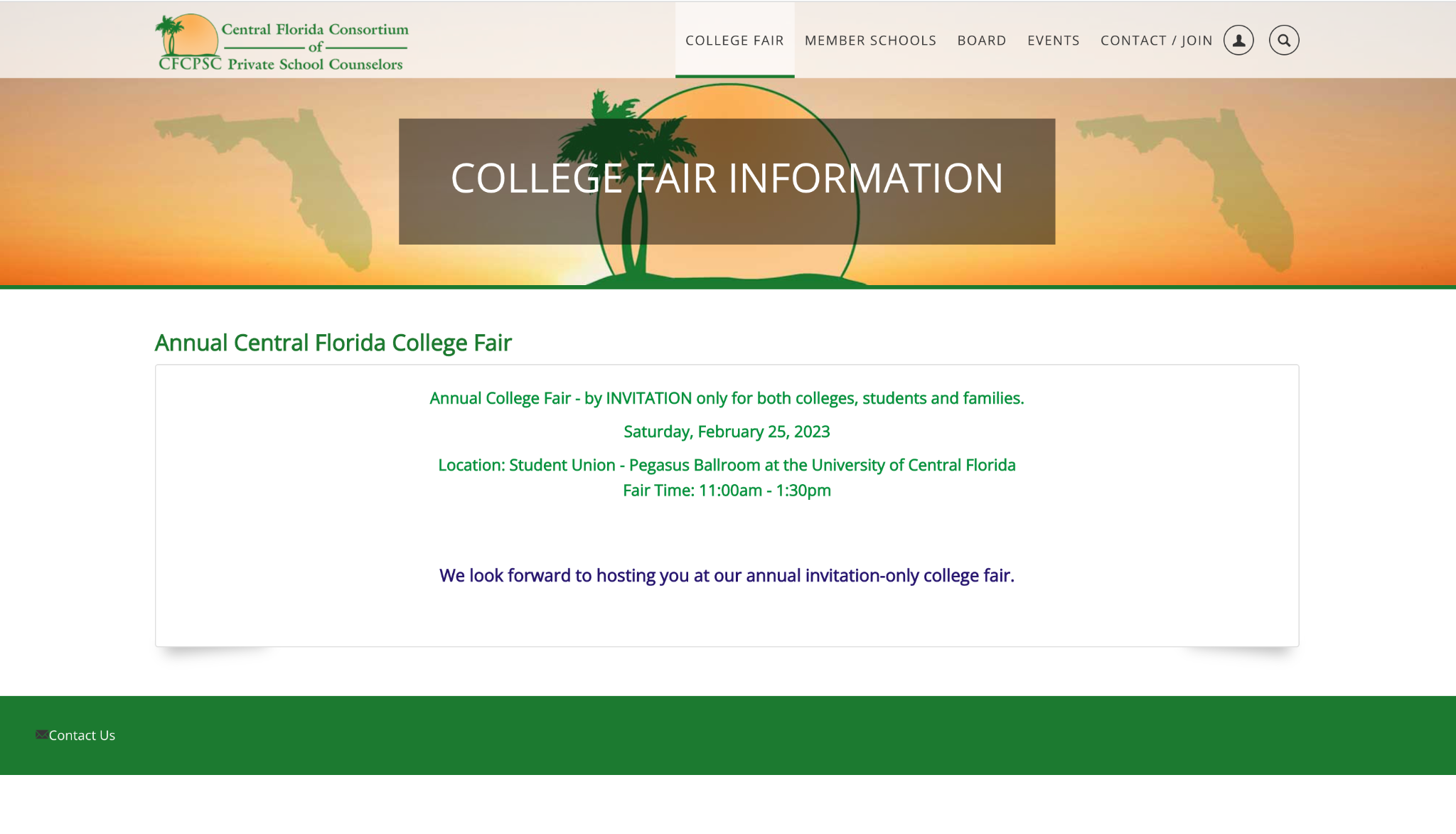 Central Florida College Fair
QUESTIONS?
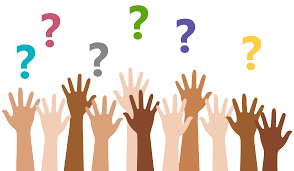